Оригінальні фокуси і дослідиРобо-рука
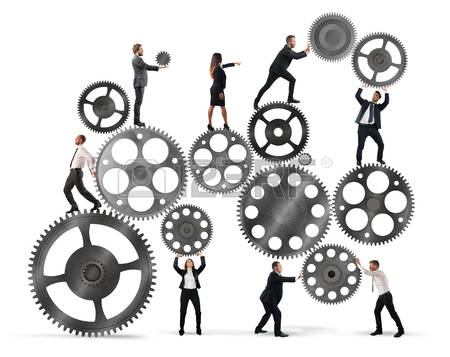 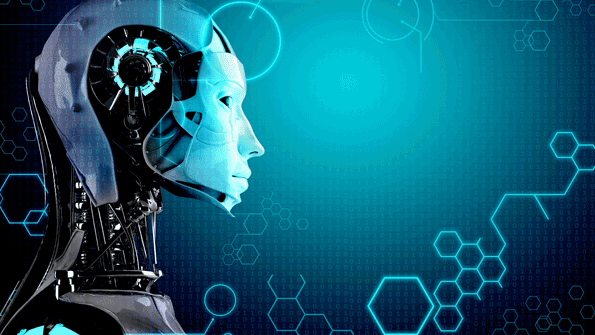 Роботу виконав:
Шилов Артем Володимирович, учень 10 класу Харьківської Спеціализованої школи №134 , І-ІІІ ступенів.
Наукові керівники:                                               Козинець Олена Василівна , учитель фізики Харьківської Спеціалізованої школи №134 , І-ІІІ ступенів, спеціаліст вищої категорії, старший учитель.
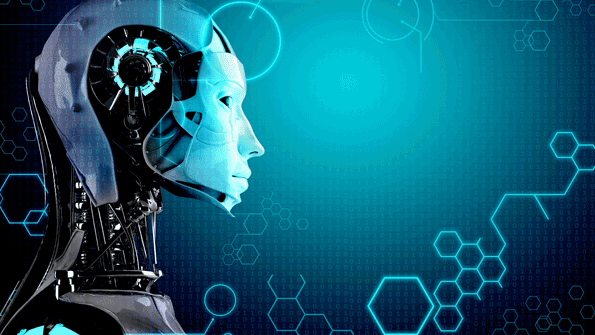 Метою даної роботи є:
Розвиток інтересу до робото робототехніки; 

Дослідження винаходу ;

Демонстрація винаходу у дії ;
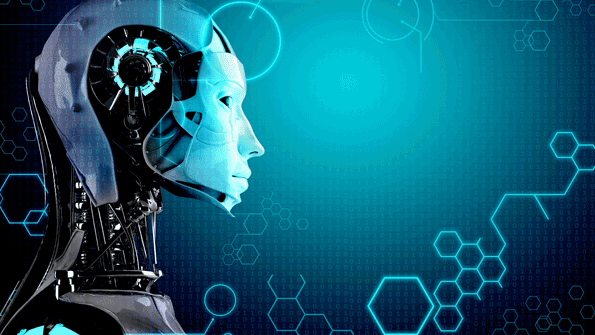 РОБО-РУКА1. Складається з :  1.1 6х шприців з'єднані між собою трубкою;   1.2 Основа, до основи прикріпляеться каркас і шприц;   1.3 Каркас руки, він складається з 3-х частин, до яких кріпляться шприци і затиск;   1.4 Затиск, він же кріпитися до каркаса і затискає предмети до 20г.
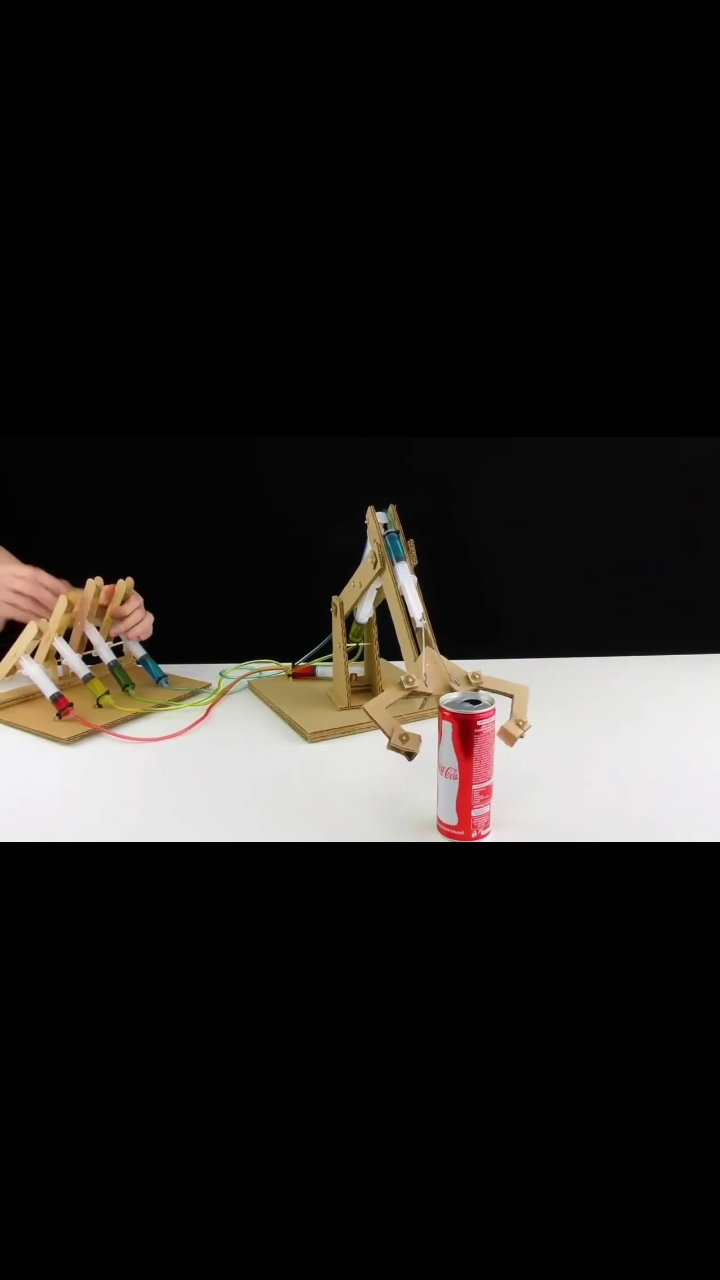 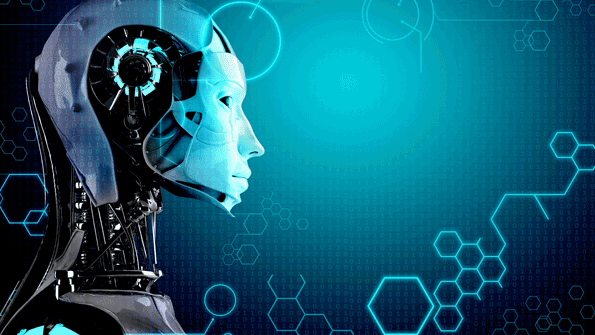 2.Дія шприців.Їх дія дуже проста, 6 шприців з'єднані між собою трубкою, в 3 шприци налита вода, так-же в трубки, коли один шприц вичавлює воду, то другий наповнюється і рухає поршень усередині шприца, шприц роздвигаеться і тим самим приводить в дію механізм.2.1 Шпріц№1 (зелений)Даний шприц повертає корпус механізму в право і ліво на 60градусів в обидві сторони.2.2 Шпріц№2 (червоний)Другий шприц піднімає і опускає ліктьовий механізм від 90 до 180 градусів.2.3 Шпріц№3 (чорний)Третій поршень, він же самий основний, він стискає і розжимає затиск.
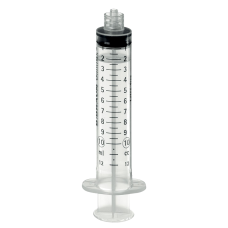 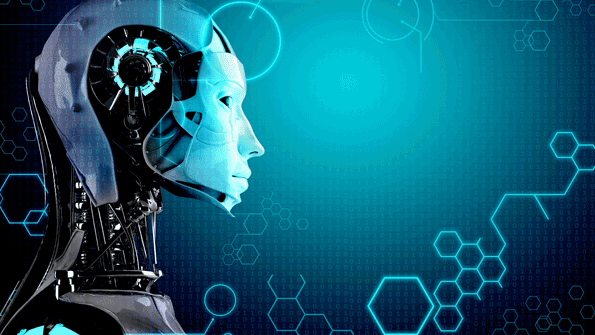 3.Матеріал. Механізм виконаний з міцного картону, який скріплений на місцях руху паличками з дерева, всі інші деталі триматься на клеї. 4.Характеристика.4.1 зона праці: 140 : 300 мм.4.2 максимальна вага яку піднімає: 200г.4.3 Розмір: 55х25.4.4 Наповнення трубок і шприців - вода.
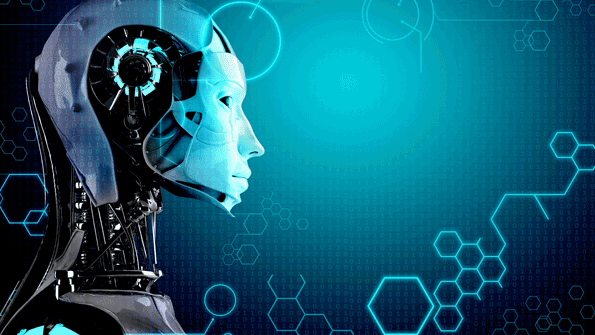 5.Використовується у:
Цей механізм може бути використаний у багатьох професіях, 
 рука зможе полегшити людьську працю.
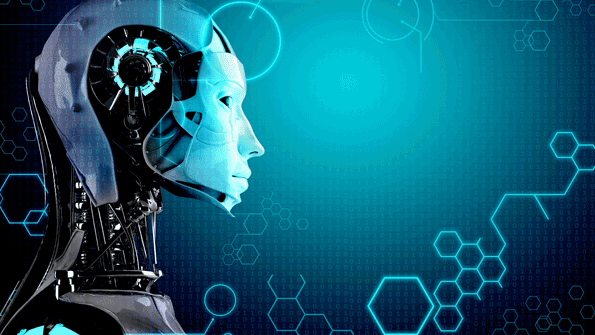 Дякую за увагу!